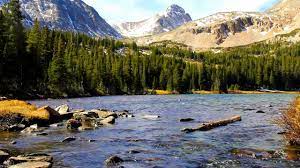 6 “Rights” of Baptism
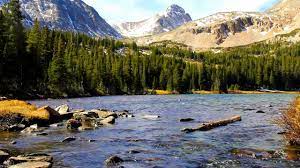 Baptism is a Bible Subject
There are 269 chapters in the New Testament.
Baptism in found more than 100 times.
But many do not understand what the Bible teaches about Baptism.
Is it necessary for salvation?
What about infant baptism?
What about re-baptism?
Is sprinkling or pouring acceptable for baptism?
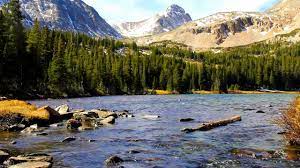 1) The right authority: Christ
(Matthew 28:18)  And Jesus came and spoke to them, saying, "All authority has been given to Me in heaven and on earth.
(Matthew 28:19)  Go therefore and make disciples of all the nations, baptizing them in the name of the Father and of the Son and of the Holy Spirit,
(Matthew 28:20)  teaching them to observe all things that I have commanded you; and lo, I am with you always, even to the end of the age." Amen.
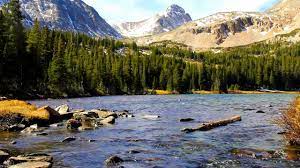 1) The right authority: Christ
Christ is the right authority.

The right authority is NOT:
Feelings
Preconceived ideas
Traditions of men
Teaching of some teacher / preacher
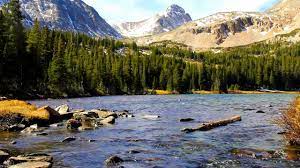 2) The right subjects: Believers
(Acts 16:31)  So they said, "Believe on the Lord Jesus Christ, and you will be saved, you and your household."
(Acts 16:32)  Then they spoke the word of the Lord to him and to all who were in his house.
(Acts 16:33)  And he took them the same hour of the night and washed their stripes. And immediately he and all his family were baptized.
(Acts 16:34)  Now when he had brought them into his house, he set food before them; and he rejoiced, having believed in God with all his household.
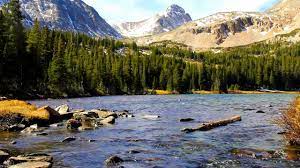 2) The right subjects: Believers
(Mark 16:15)  And He said to them, "Go into all the world and preach the gospel to every creature.
(Mark 16:16)  He who believes and is baptized will be saved; but he who does not believe will be condemned.
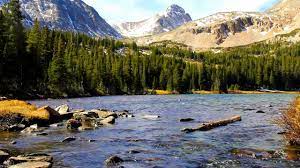 3) The right element: Water
(Acts 8:36)  Now as they went down the road, they came to some water. And the eunuch said, "See, here is water. What hinders me from being baptized?"
(Acts 8:37)  Then Philip said, "If you believe with all your heart, you may." And he answered and said, "I believe that Jesus Christ is the Son of God."
(Acts 8:38)  So he commanded the chariot to stand still. And both Philip and the eunuch went down into the water, and he baptized him.
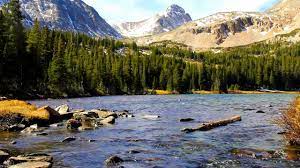 3) The right element: Water
NOTE: 
It is NOT the water that saves.
It is NOT the water that washes away sins.
It is NOT the water that earns you eternal life

It IS the Love of God
It IS the Blood of Christ
It IS the obedience of the believer
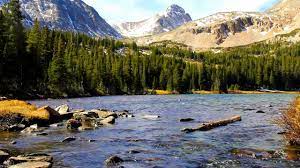 4) The right purpose: Salvation
Other words to use:
Forgiveness
Remission of sins
Wash away sins
Added to the church
Name in the Book of Life
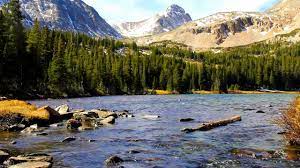 5) The right action: Immersion
The meaning and origin of the word:
1 – Greek word – baptismos
2 – Was simply given an English spelling – Baptism
3 – The word ALWAYS means immersion
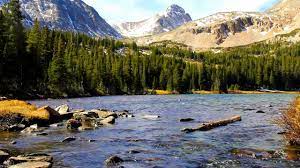 5) The right action: Immersion
Greek dictionary – to dip, plunge, immerse
It is used of dying cloth and washing dishes
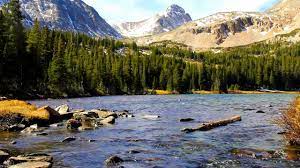 5) The right action: Immersion
(Colossians 2:12)  buried with Him in baptism, in which you also were raised with Him through faith in the working of God, who raised Him from the dead.
(Romans 6:4)  Therefore we were buried with Him through baptism into death, that just as Christ was raised from the dead by the glory of the Father, even so we also should walk in newness of life.
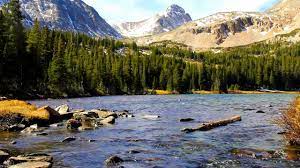 5) The right action: Immersion
Notice this example:
(Acts 8:38)  So he commanded the chariot to stand still. And both Philip and the eunuch went down into the water, and he baptized him.
(Acts 8:39)  Now when they came up out of the water, the Spirit of the Lord caught Philip away, so that the eunuch saw him no more; and he went on his way rejoicing.
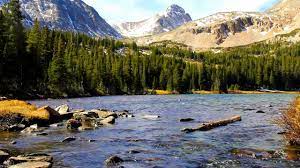 6) The right time: Now
Notice phrases like:
That very hour 		The same day

The same hour of the night

Immediately  	Why do you wait?